Update from the GGCS REA Green Gas Forum January 2024 v1.0
Intro
2
GGCS is run by REAL – a subsidiary of REA
Contact me any time jscharf@greengas.org.uk (Sara will put you in touch with me) 
Todays topics
High level figures 
Current policy issues
Number of GGCS Producer Accounts
3
3
Number of GGCS Trader Accounts
4
4
RGGOs Retired by Year
5
5
RGGOs Retired by Quarter
6
6
RGGO Price Reports
7
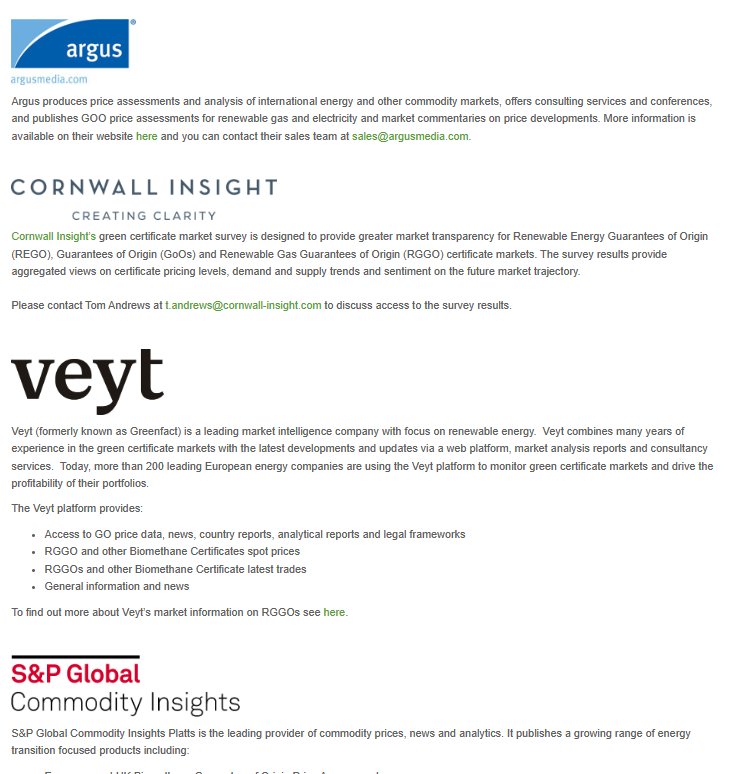 Market Information - Certificates - Green Gas Certification Scheme
Demand for RGGOs
8
10-15 large corporates make up 50% of demand
Those consumers sensitive to GHG reporting rules e.g. GHG Protocol and the Science Based Target Initiative, rules for both are in flux 
Other strong demand from Germany where rules on what is eligible to EU ETS sites has been changing 
And the introduction of the Union Database for Biofuels (UDB) has also caused some concern
GHGP Recap
9
Kicked off in 2020
Draft guidance circulated but backed off including RGGOs as topic in next draft 
Status is an “interim statement” online. 
“no definitive guidance on this question under the GHG Protocol". 
“In the absence of guidance, companies purchasing certificates may wish to consult with their auditors and consider rules provided by relevant target-setting programs or applicable regulatory schemes in their jurisdiction(s) on how to report these purchases in their reports, while ensuring full transparency and following all GHG accounting and reporting principles."
GHGP
10
GHGP mid way through a full review of all their guidance with aim of bring together 19(!) guidance and standards documents published sporadically over 20 years on different topics, into a coherent single document covering all emission reporting. 
Expecting some decision on Scope 2 (electricity use) this year. 
Other decisions coming in 2025 (according to current timeline)
GGCS and REA update members with new information as we get it but strongly recommend getting the emails from GHGP - https://ghgprotocol.org/subscribe - GHGP is THE standard for GHG reporting you and your fate is in their hands!  
They are forming new TWGs and steering committees now – ERGAR, EFET, EUROGAS, EBA all applying to join. Voice of biomethane/renewable gas is getting stronger within the GHGP but there will be more battles to come.
SBTi
11
1000’s companies have set net zero targets agreed with the SBTi
How target is measured is using the GHGP 
SBTi state that RGGOs don’t effect scope 1 emissions 
Ran a call for evidence in Nov 23 on use of RGGO/REGO/GOO and all Certs (power and gas)
GGCS and others submitted large amount of evidence. 
Expect reply back later this year. 
https://sciencebasedtargets.org/newsletter - another strong recommendation for a newsletter to be sign up to.
UDB
12
Introduced as concept in RED II (published 2018) 
European Commission have been working on details and concept has changed many times. 
RED III (update to RED II) came into force in Autumn 2023 and further details of UDB announced. 
Many rumours (based on poor communication from the EC) that UK would not be able to mass balance into EU using Voluntary Schemes from Dec 23. 
After much digging turns out this is not correct and any impact will be in Nov 24 (unless further delays are agreed or the UK and EC agree on how UK can engage with the UDB). 
Note that this impacts the mass balance of biomethane as evidenced with an EC approved Voluntary Scheme i.e. ISCC, GGCS understands that RGGOS are often linked to this value chain. It is an important part of the market but a reminder it is not the only market. 
GGCS is engaging with UK gov on this topic as are some people in industry – more to say when we get more info. 
RGGO market is linked to EU policy, German national policy on ETS, developments in GoO market and other factors. GGCS core role is to administer the scheme. We invest a lot of time on behalf of member monitoring EU policy but and cannot stay across it all. 
That is a full time job and the role of ERGaR – European Renewable Gas Registry – we are members and we recommend that those with a significant exposure to the EU market consider joining.